Geophysical Habitat Mapping
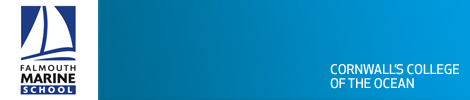 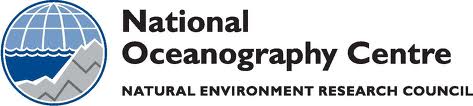 Falmouth 2012 Group 2:
Hazel Aslin, Carlo Bella, Marina Brassington, Clair Caldwell, Michael Hughes, Sarah Lane, Federico Pastorelli, Julie Seager-Smith, Georgina Selwyn, Ben Smith
Aims
1.  Introduction
Habitat map a confined area in the Fal estuary using acoustic sidescan sonar
  transects
  Provide video data to ground truth sidescan results
  Observe/record any gradations in habitat type along each survey transect
Date: 29/06/2012
Vessel:  Xplorer 
Departure:  07:25 GMT
High water: 12:38 GMT, 4.40m
Low water:  06:38 GMT, 1.30m
Instruments: sidescan Sonar, DropCam
Crew: 2 + 12 passengers
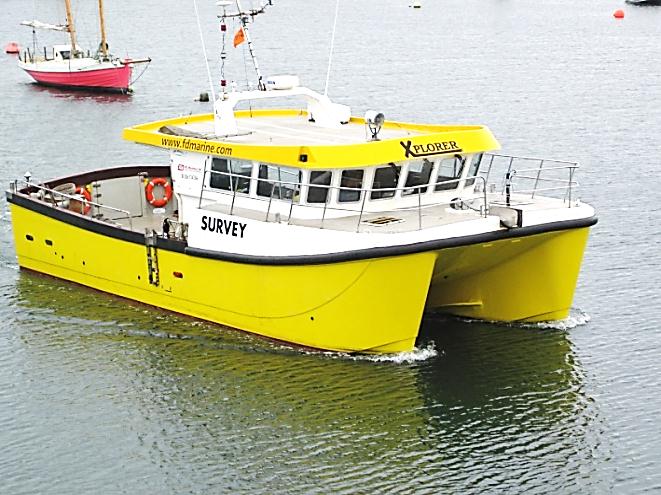 Equipment
Sidescan sonar  
 Used to search for, and detect objects on the seafloor
 Requires 3 main components:
Towfish – transmits and receives acoustic pulses, 
Transmission cable  - connected to towfish and sends data to the ship
Processing computer – plots data points for visual analysis (NOAA, 2012)
Location and Site Background
By consulting weather and tide data a suitable area was decided to be in the north-east of the estuary near the coast

Fal Estuary
 Located on the English south coast
 Many designated SAC sites due to: 
       (Cornwall Council, 2012) 
Large shallow inlets and bays
Saltmarshes
Intertidal mudflats
Subtidal sandbanks
 Important to habitat map for continuing 
      conservation of the SAC
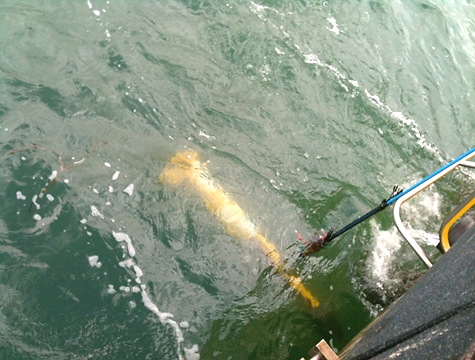 DropCam
 Deployed through water column to
    benthos
 Sites perpendicular to sidescan transects
 Several minutes footage obtained for
    ground truthing
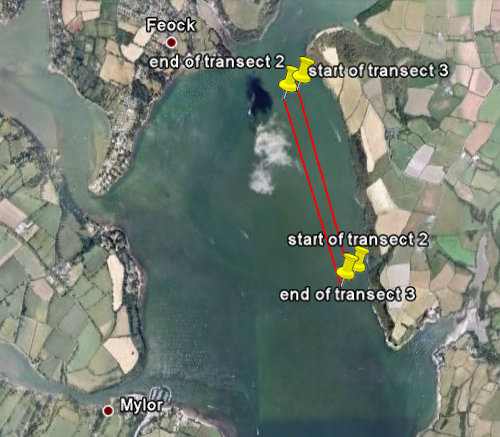 Results
Sidescan 
Transect 1 not used for results due to poor data quality.

Zone 1: DropCam evidence, coarser sediment, perhaps more shells
Zone 2: Spottier picture, higher proportion of shells
Zone 3: Diagonal (SW) pattern, from flow pattern
Zone 4: Shadow  areas – isolated raised seabed section
Zone 5: Coarser sediment (shell or gravel) in higher abundance to south,
             fading out to North. DropCam shows macroalgal evidence, varied
             on sidescan picture
Zone 6: Same as Zone 2
Zone 7: Finer sediment, soft mud surrounded by shell and macroalgae
Background —> mostly fine sediment e.g. mud.  

DropCam



















Table 2: Macroalgal species and benthic species found at each drop site
Method
5 transects planned on west of estuary with SE – NW heading – 
    abandoned after transect 1 due to conditions and new location decided
 5 transects planned on east of estuary – 2 completed due to time
    constraints
 Towfish deployed  at new location (see table 1)
 Towfish depth = 1 – 2m, transect length 1.6km
 Data sent to on-board computers for analysis
 Locations for DropCam sites decided and footage recorded on on-board
    computers
 Latitude, Longitude, Eastings, Northings and time recorded manually and
    electronically







Table 1: Start and end latitude, longitude and time for transect 1 (abandoned), 2 and 3.
8.  Limitations
10.    References
9.    Future Work
Conclusions
DropCam footage gave insight into species composition and variation, it revealed:
Notable macrofauna and macroalgae changes between the 3 sites
Similar species composition at the 3 sites
Largest biodiversity found at site 3 – may be significant as it was the only site where the invasive slipper limpet was absent which could result in more ecological niches being present due to high recruitment

DropCam footage also corroborated the benthic habitat predicted by the sidescan traces
Sediment was generally coarser to the south and fined towards the north – due to strong tidal currents carrying fine sediment further north into the estuary, but depositing the coarse sediment in the south at the mouth of the estuary

 Overall data shows that the benthic habitat in that area of the estuary is relatively homogeneous, with gradations of the density of macrofauna and macroalgae
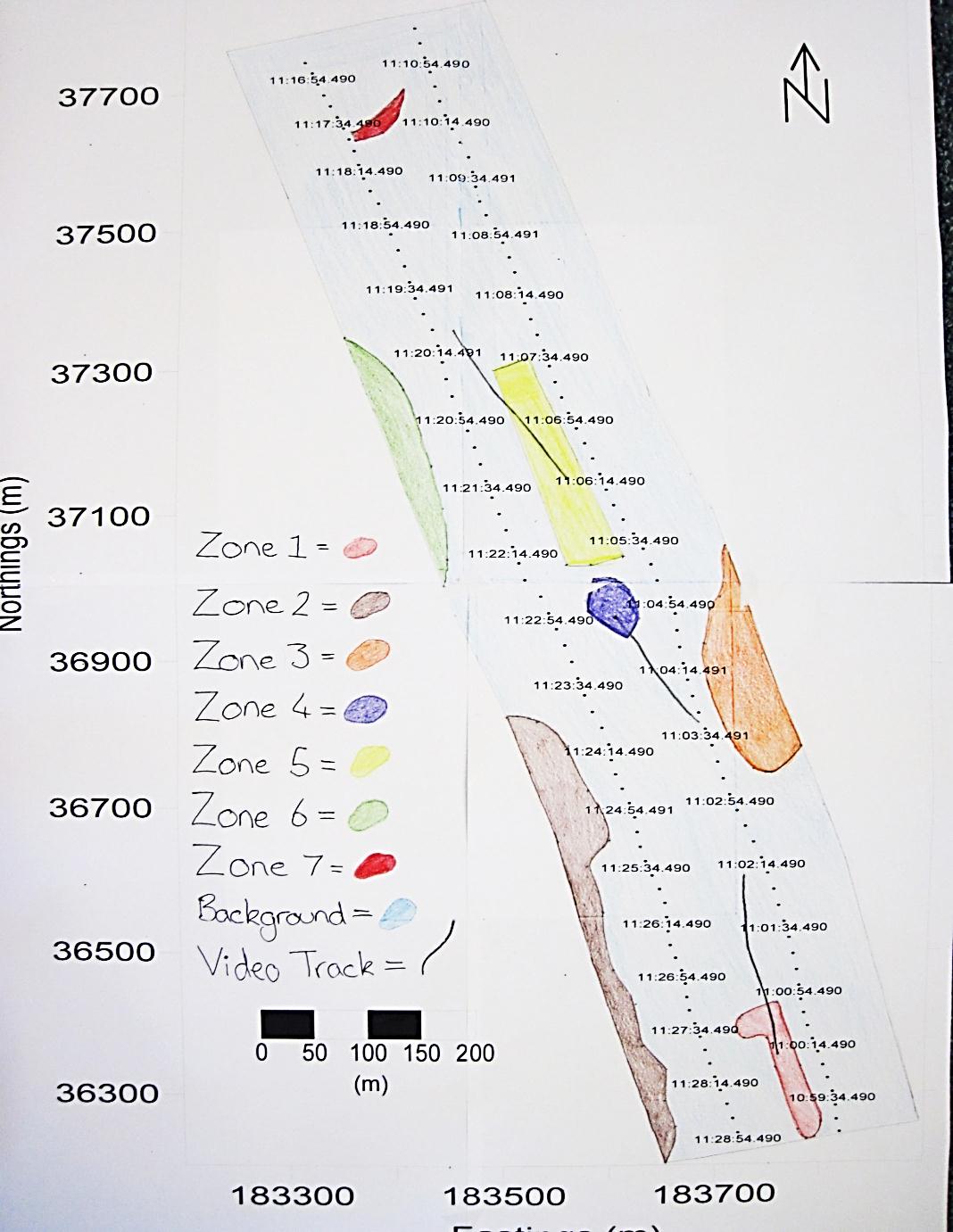 Weather – strong winds from south created large swell – caused towfish to come out of water on transect 1 – had to change survey location and discard transect 1
 Relatively homogeneous seafloor – few noticeable features
 No grabs possible as didn’t have correct licensing
 Time constraints prevented using ROV camera
Obtain licensing so can do grabs for further ground truthing
 Use HD camera on the ROV for better video footage
 More transects in same area
 Extend survey area over more of the estuary and river
 Survey at different times of year to see seasonal and annual variations
Cornwall Guide. 2012. The River Fal. [Online]. Available at <http://www.cornwalls.co.uk/Falmouth/fal_river.htm> [Accessed 30.06.2012].

NOAA Ocean Explorer. N.d. Sonar. [Online]. Available at <http://oceanexplorer.noaa.gov/technology/tools/sonar/sonar.html> [Accessed 30.06.2012]